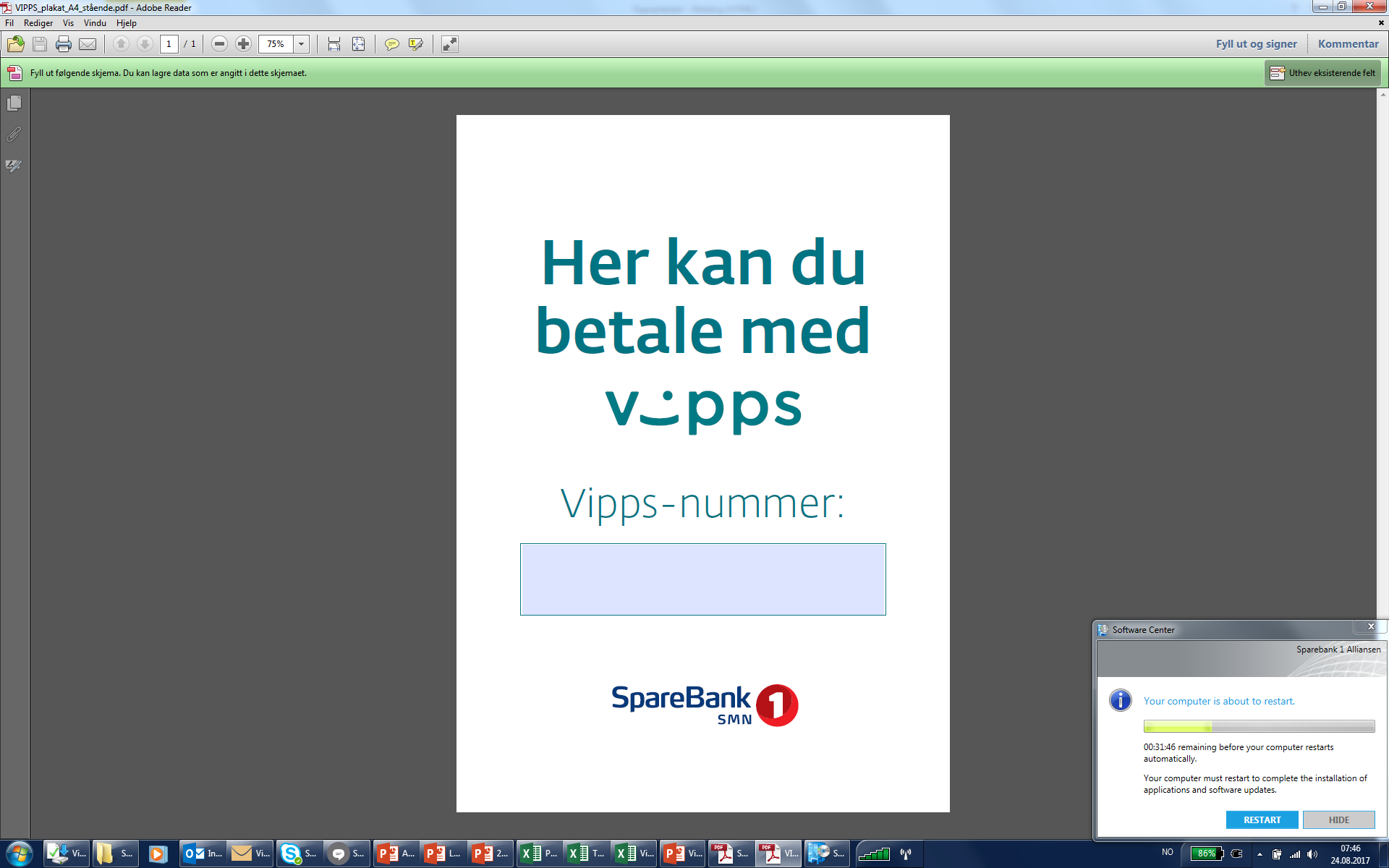 113156
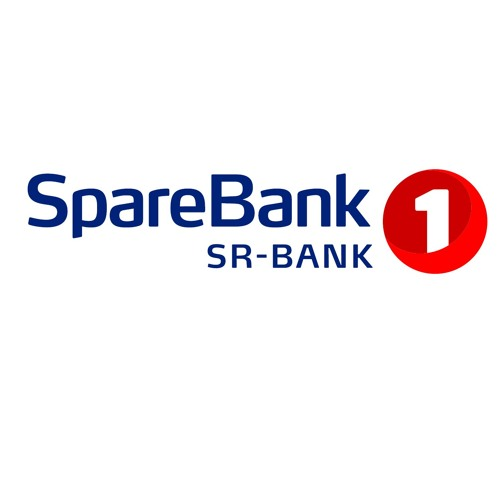 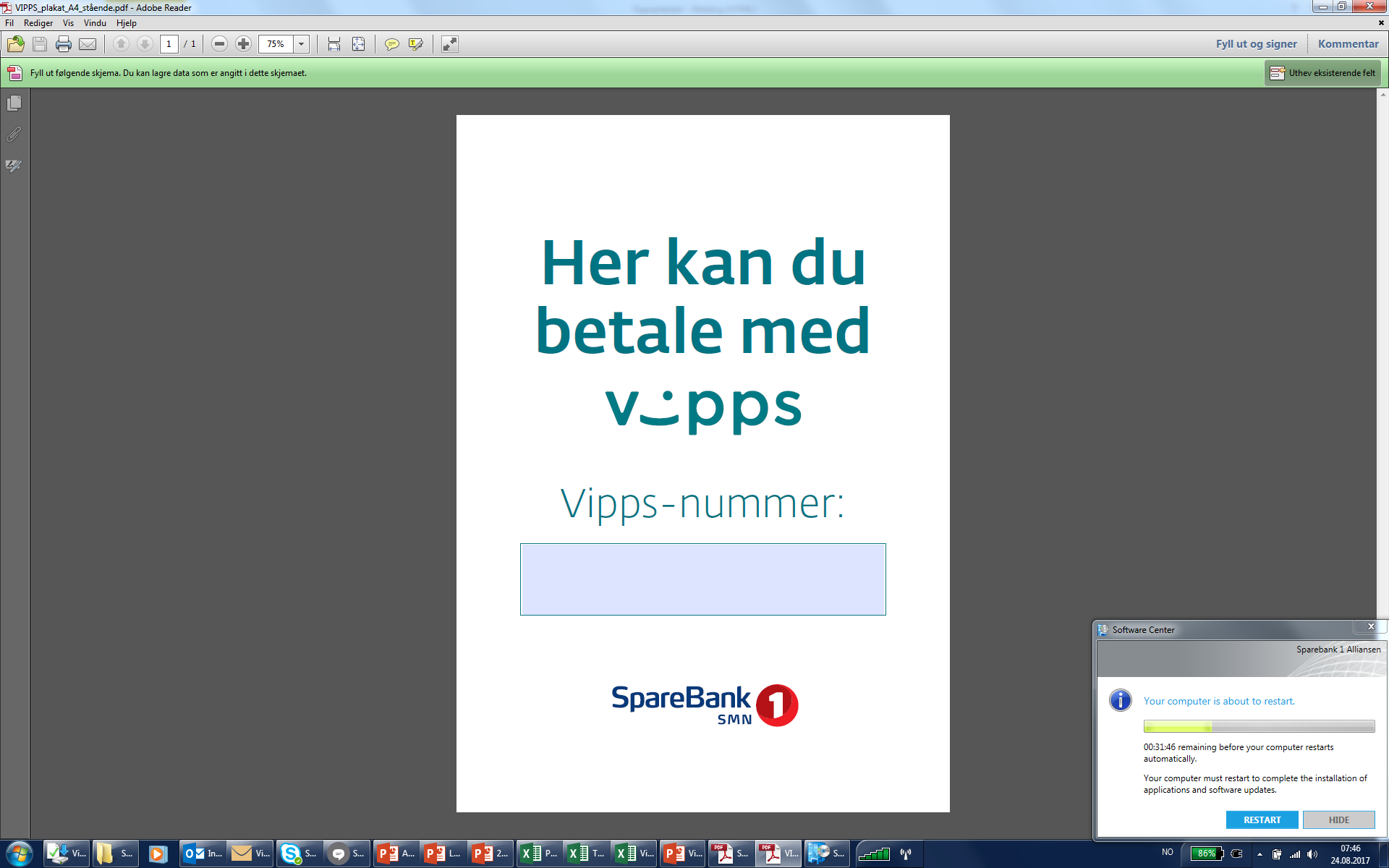 113156
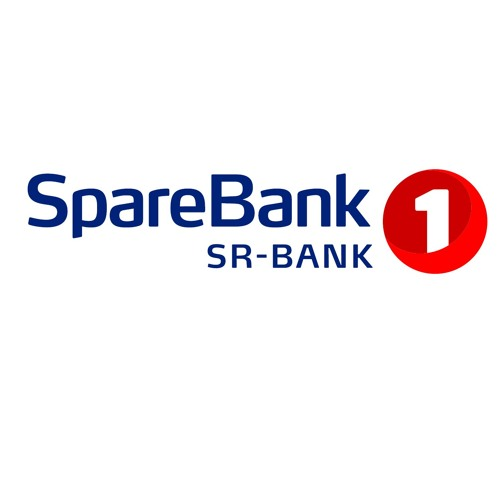